ГРОМАДА ЄВАНГЕЛЬСЬКИХ ХРИСТИЯН – БАПТИСТІВ            с. КОМАРІВКА КРЕМЕНЕЦЬКОГО РАЙОНУ ТЕРНОПІЛЬСЬКОЇ ОБЛАСТІ
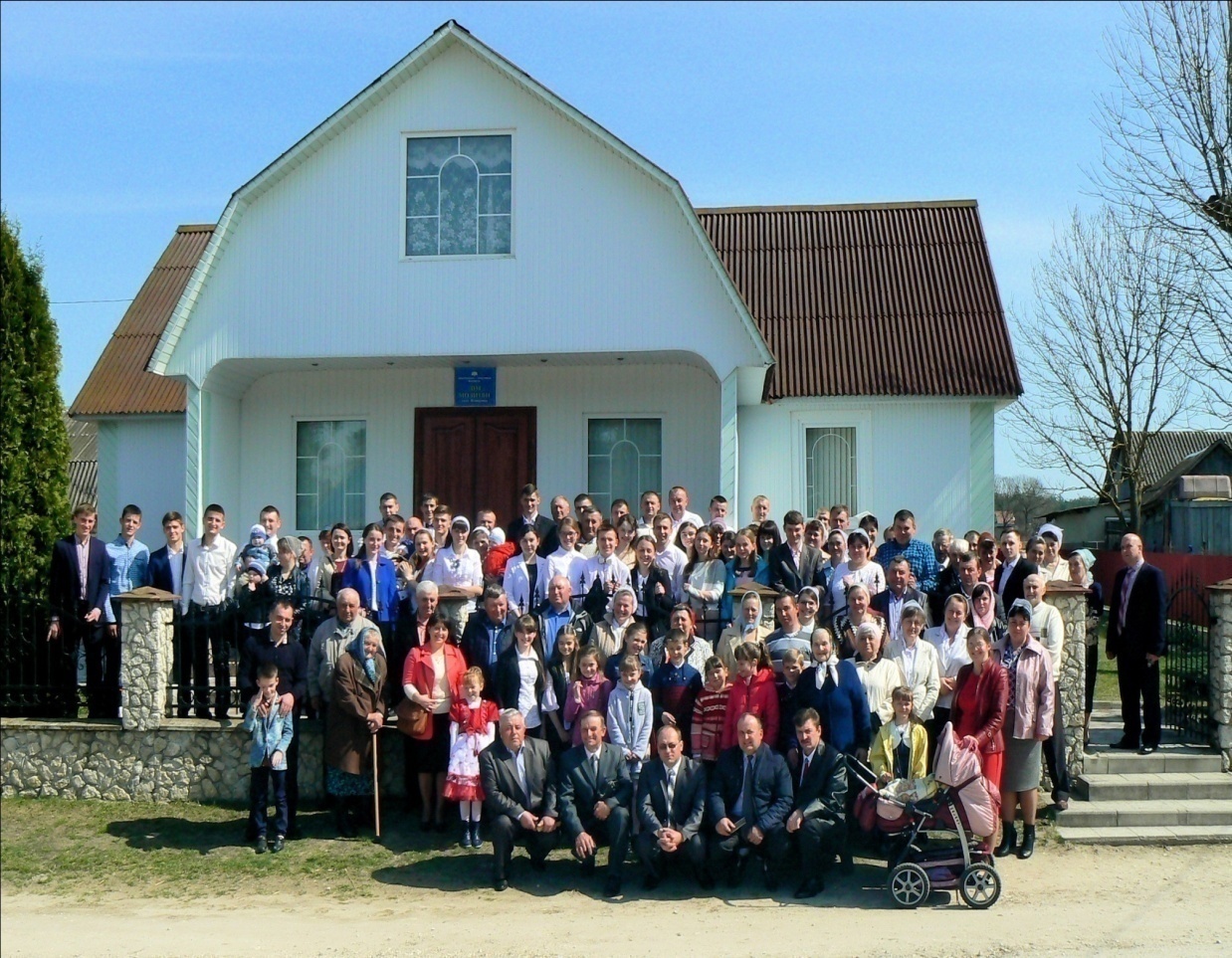 Роботу виконала: 
Кудасюк Марія,
учениця 10 класу Кімнатецької ЗОШ 
І-ІІІ ступенів Кременецького району
Мета дослідження: проаналізувати функціонування громади ЄХБ с. Комарівка на Кременеччині в 1920-х ˗˗ 2000-х рр.
Основні завдання дослідження:
дослідити процес утворення і становлення громади євангельських християн   на Кременеччині у 20–30 рр. ХХ ст.;
проаналізувати становище громади ЄХБ в радянський час;
визначити напрями розвитку громади ЄХБ у період незалежності України;
охарактеризувати господарську і просвітницьку діяльність громади ЄХБ упродовж 1991–2018 рр.;
проаналізувати функціонування громадського благодійного фонду «Доброта»;
з’ясувати роль Заочної Біблійної школи у поширенні християнських цінностей.
Інституалізація громади ЄХБ с. Комарівка
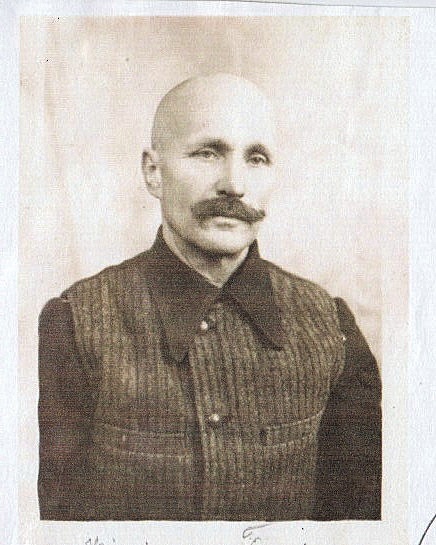 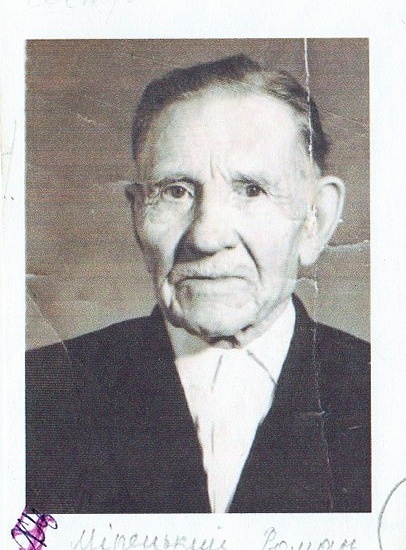 Перші віряни
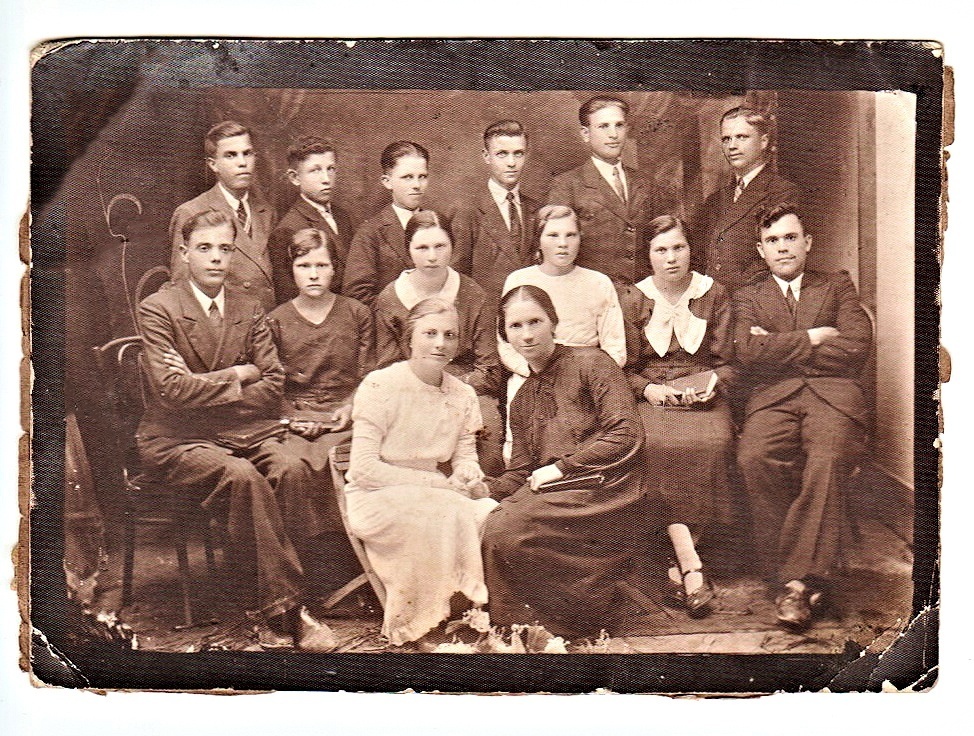 Петро Нікітюк
Роман Мірецький
Громада вірян станом на 1949 р.
Відсодковий склад вірян ЄХБ від їх загальної кількості на території Почаївського ґміни в 1921 – 1939 рр.
Антирелігійна політика СРСР
Євангельські зібрання у радянський період
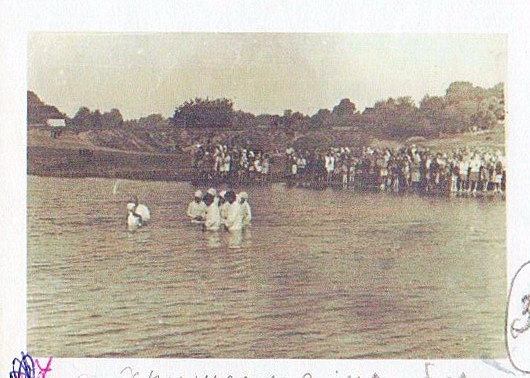 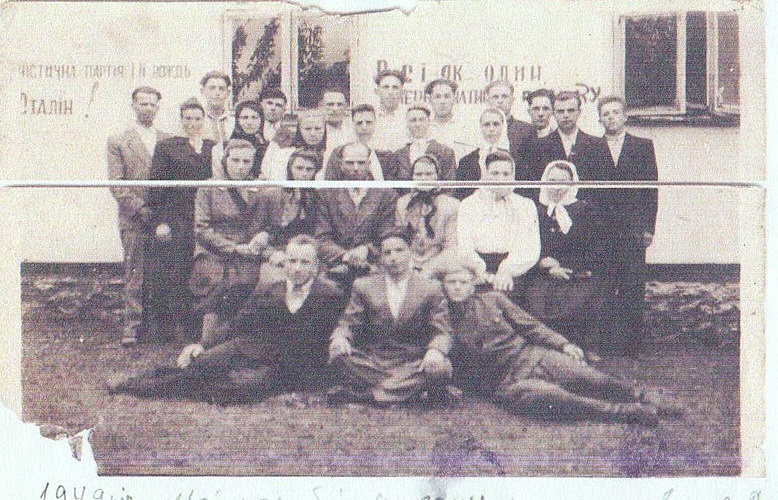 Громада вірян
Перше хрещення
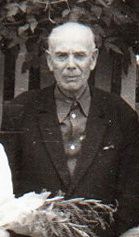 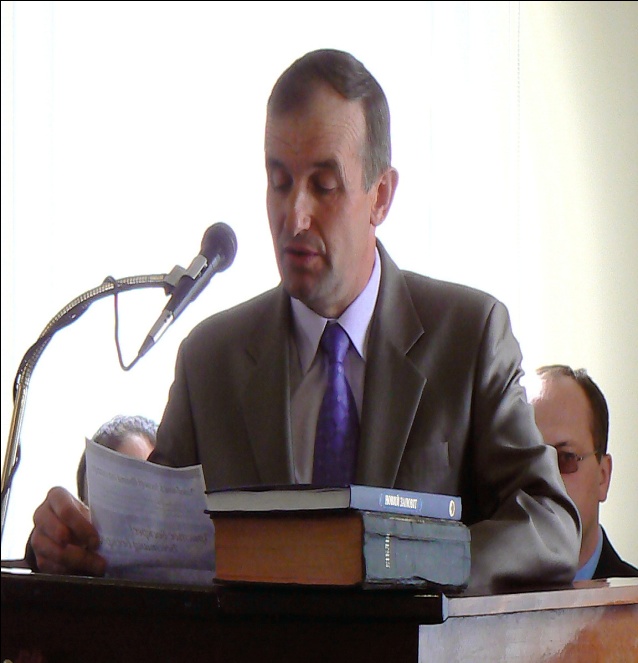 Богута Микола
Пацула Мефодій
Відсодковий склад вірян ЄХБ від їх загальної кількості на території Кременецького р-ну в період незалежності України